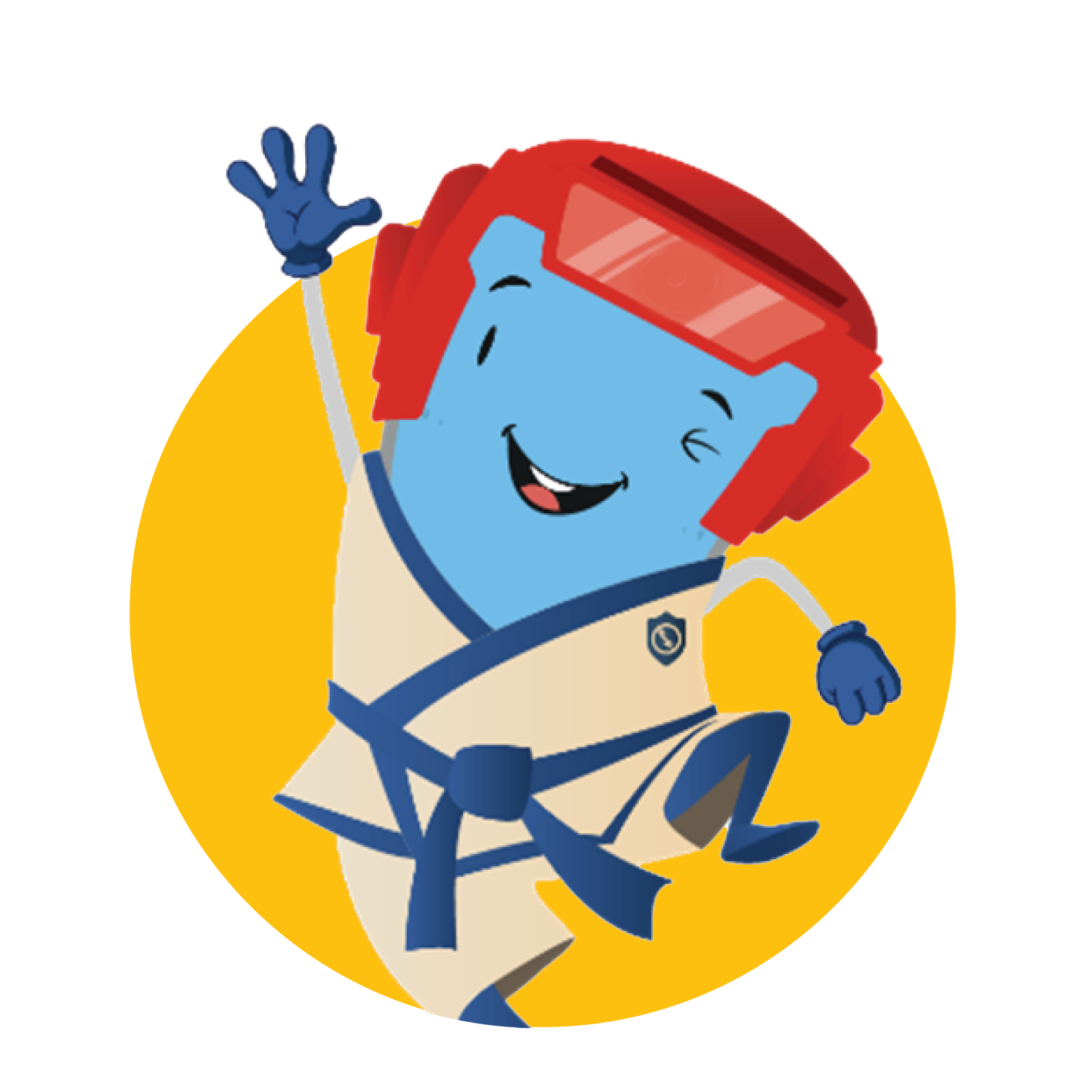 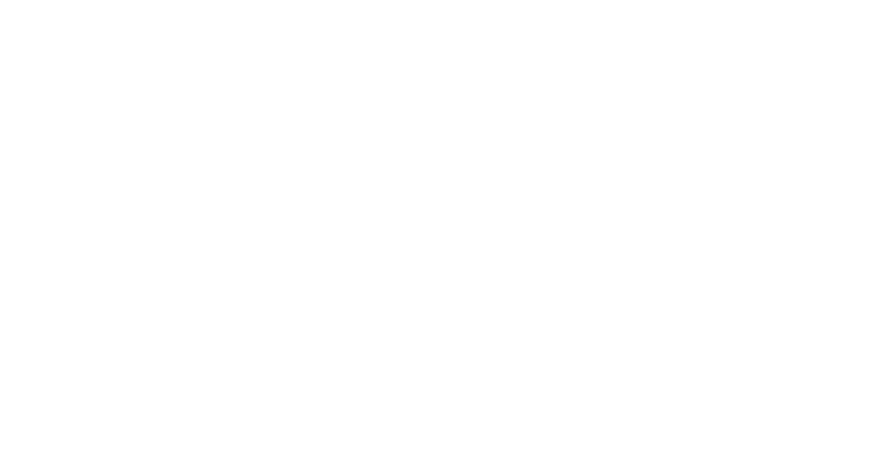 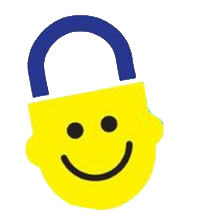 Episodio 4:Redes sociales
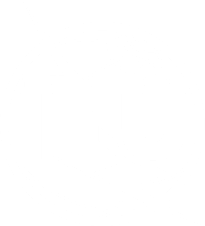 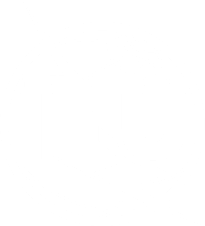 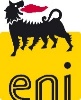 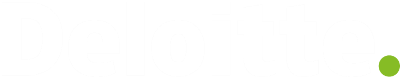 Tú teléfono inteligentey tu tableta son tus
casas digitales.
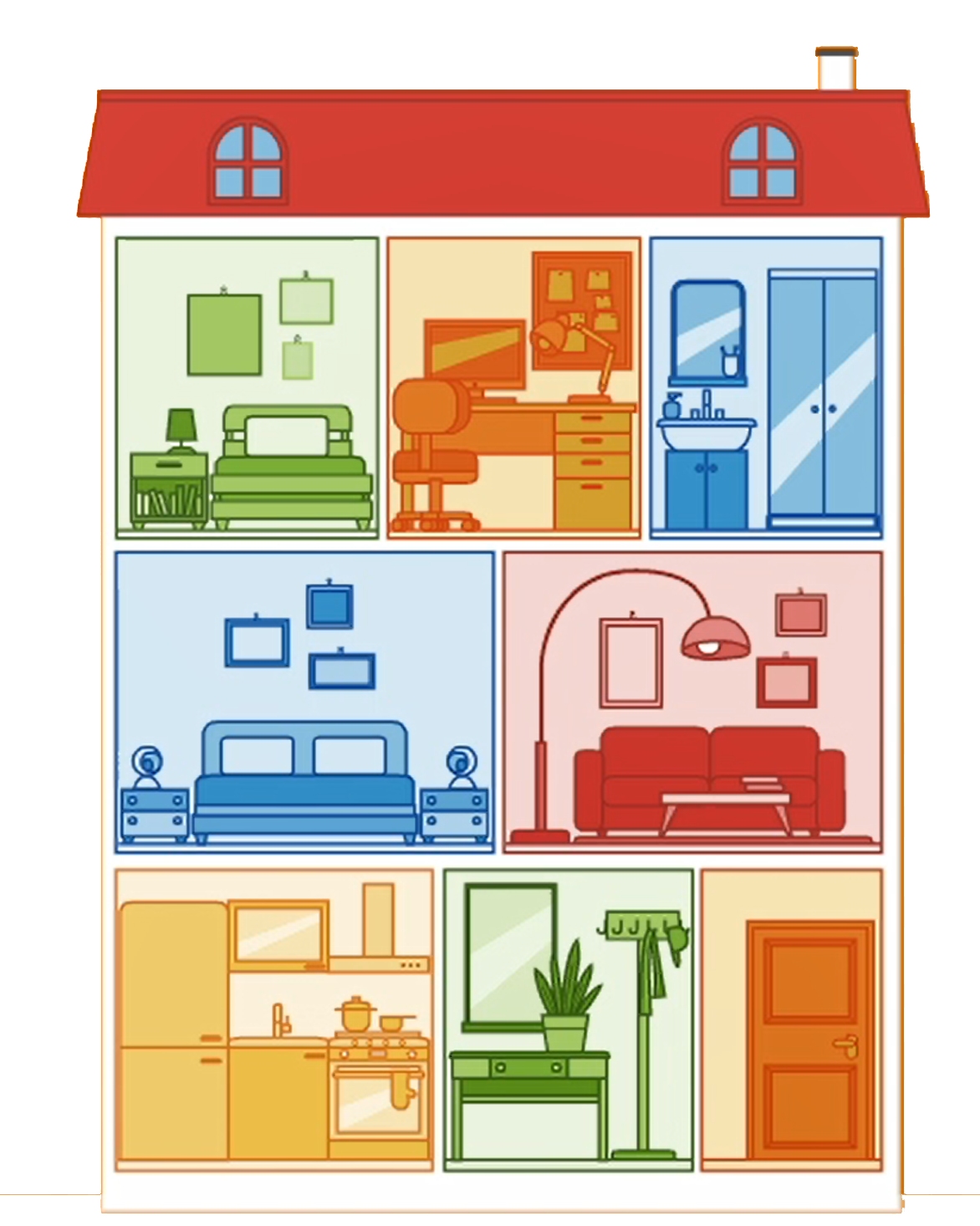 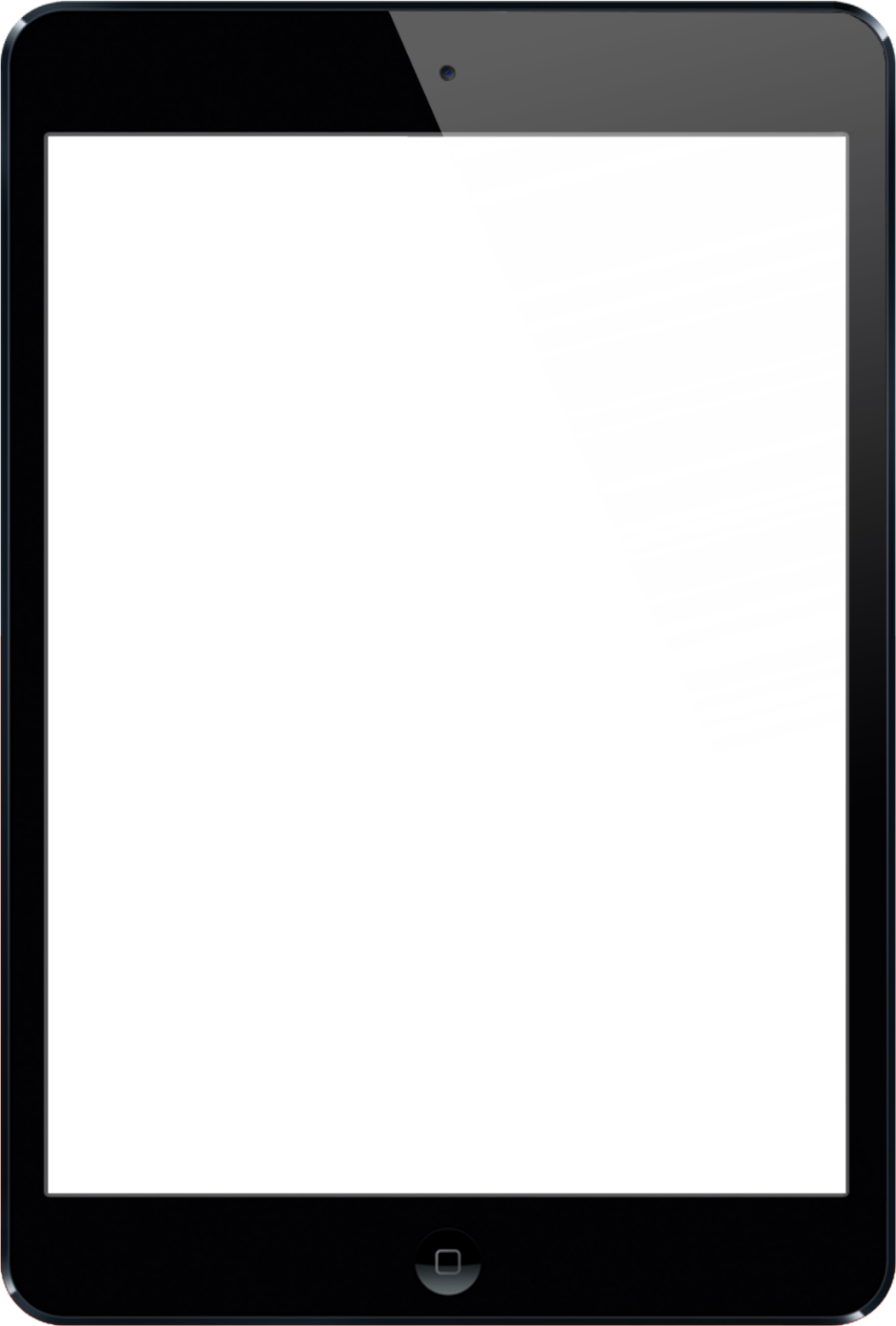 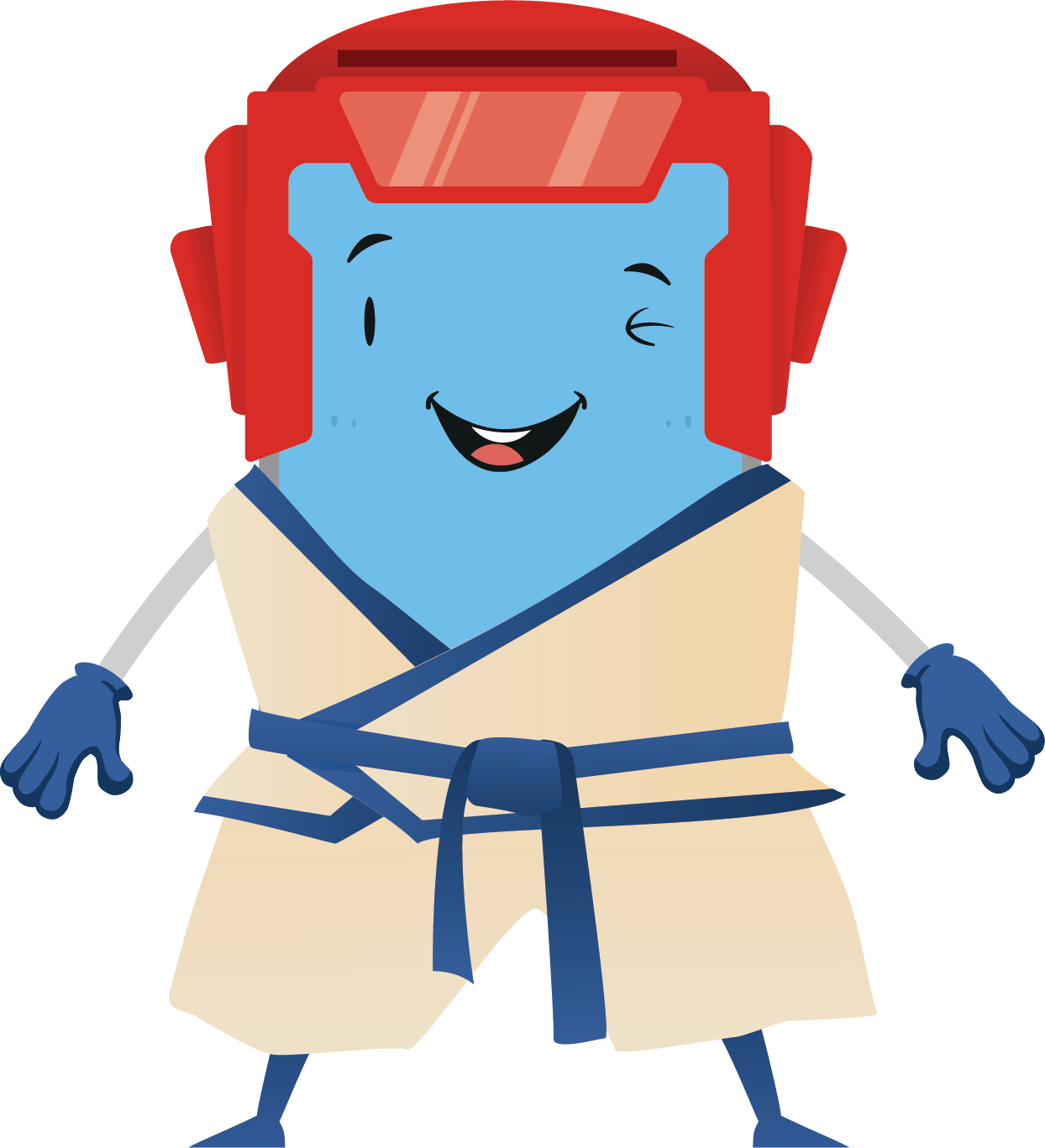 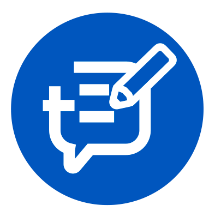 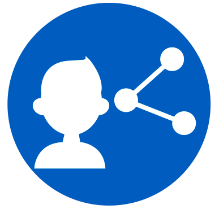 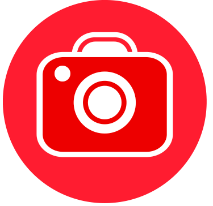 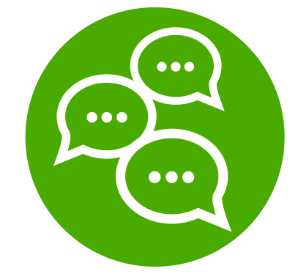 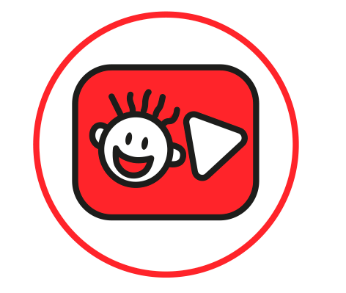 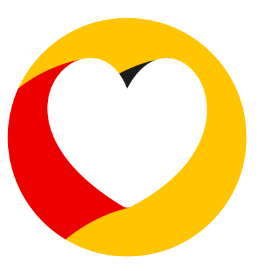 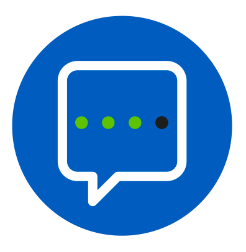 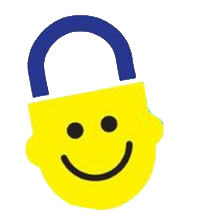 Información
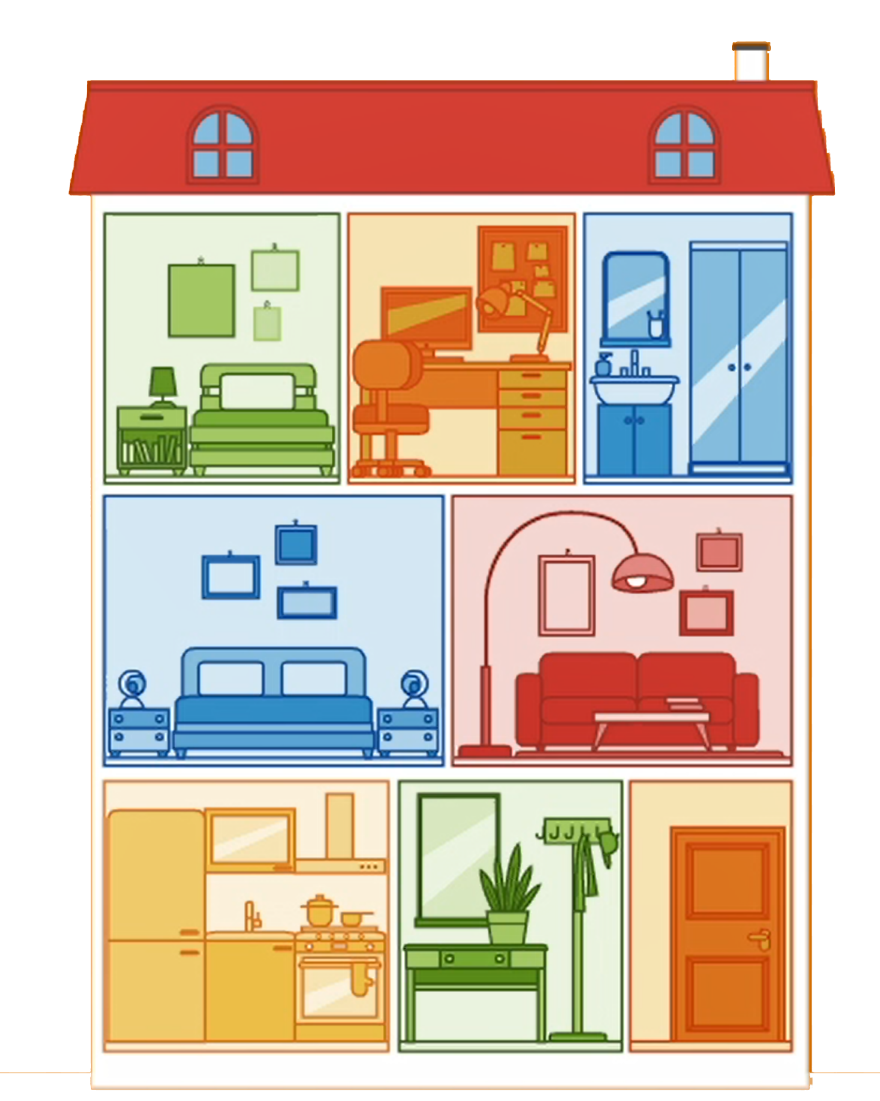 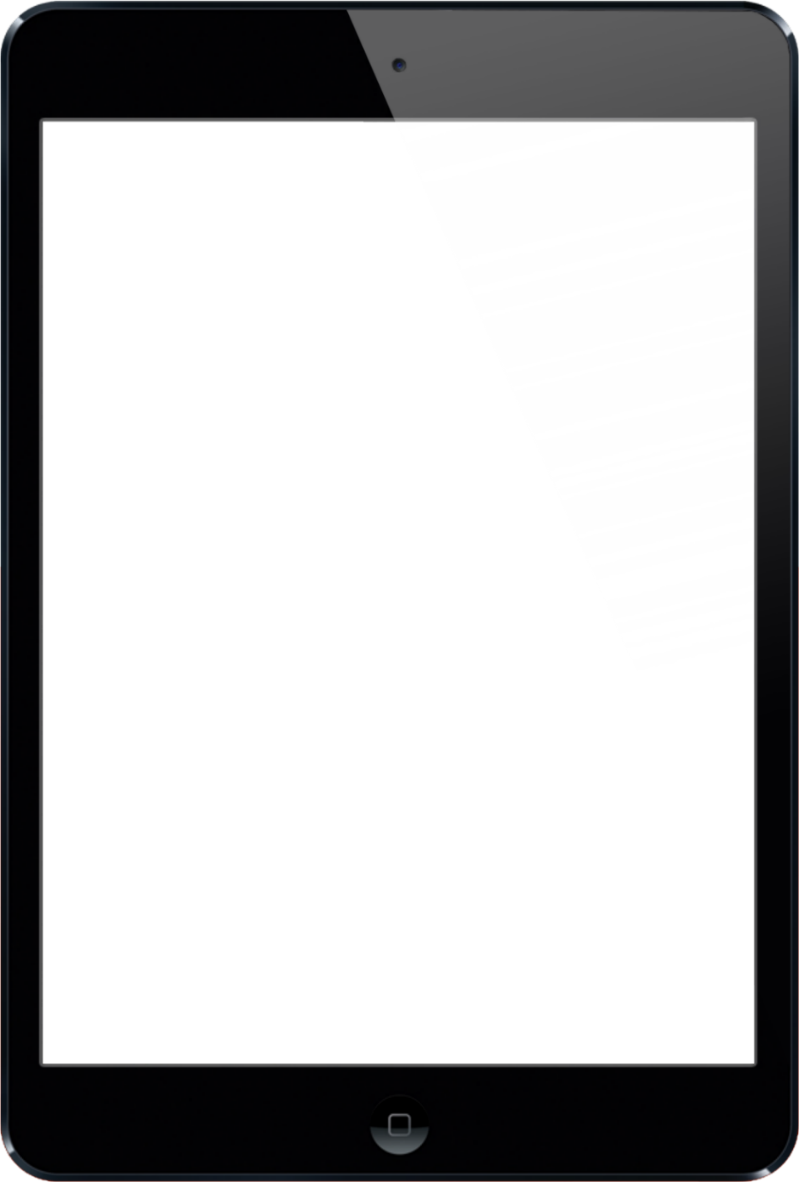 ⬤  Fotos
⬤  Fotos de
   tus amigos
⬤  Chat
⬤  Ubicación
⬤  Apellidos
⬤  Nombre
⬤  Fecha de
   nacimiento
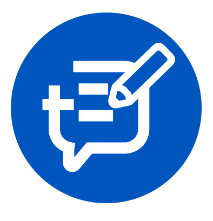 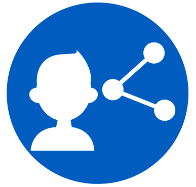 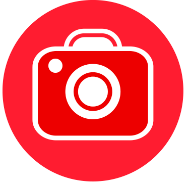 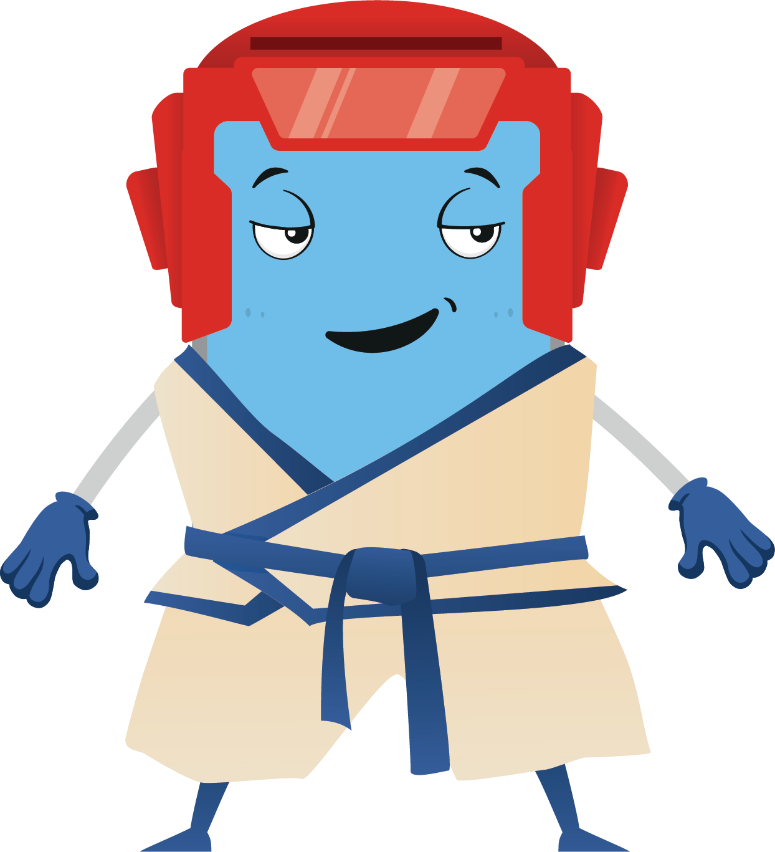 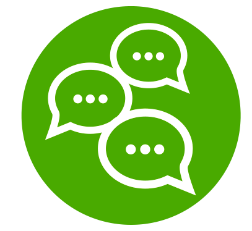 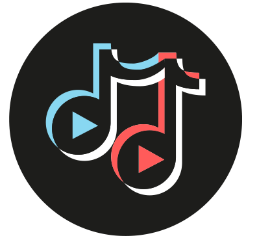 ⬤  Número de teléfono
⬤  Chat con los amigos
⬤  Información secreta
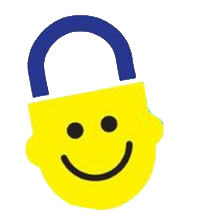 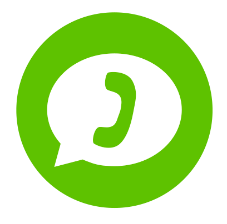 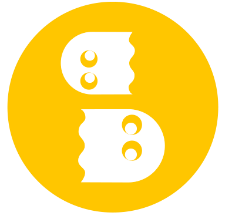 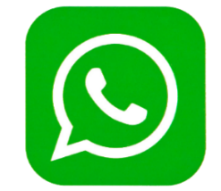 Redes sociales
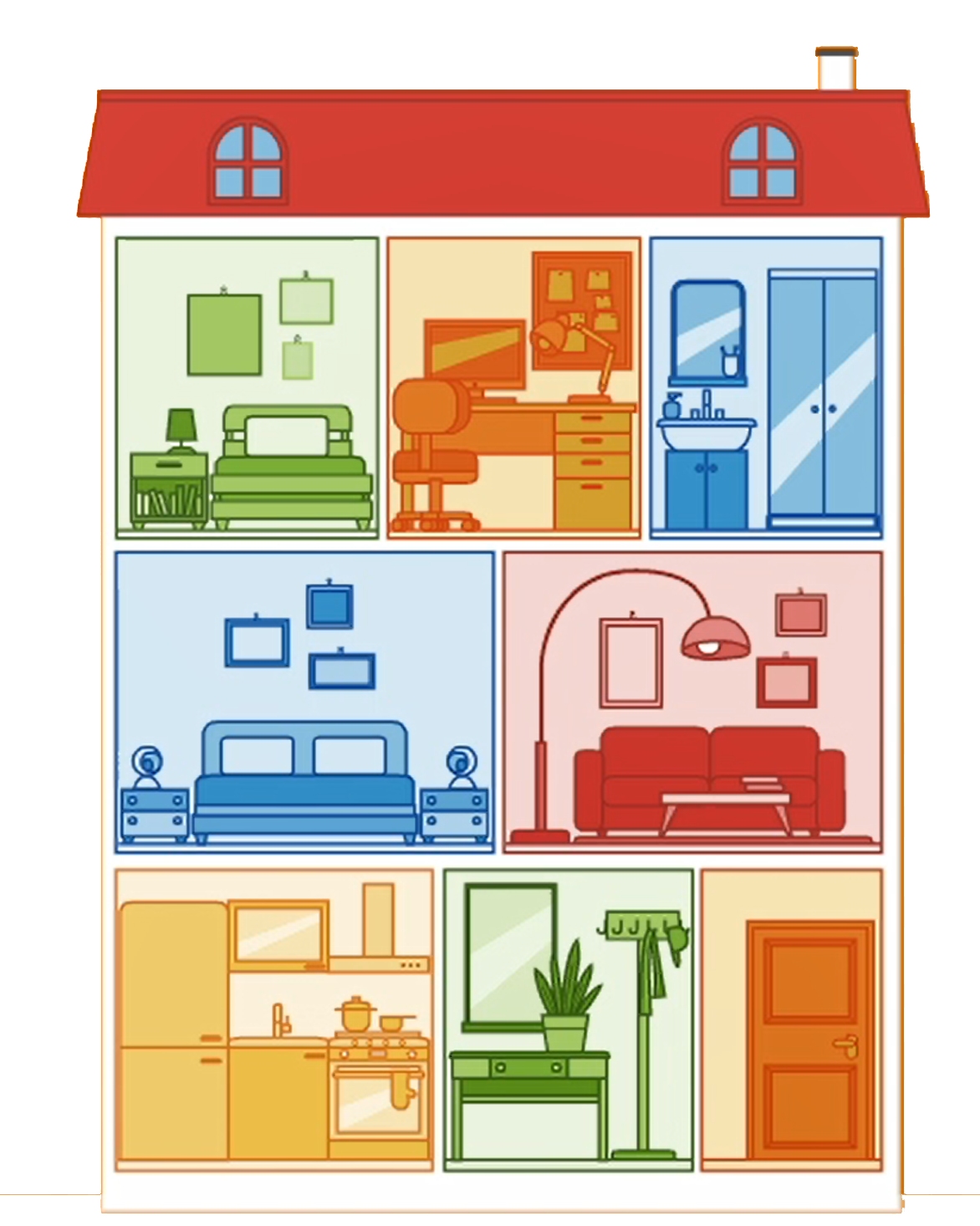 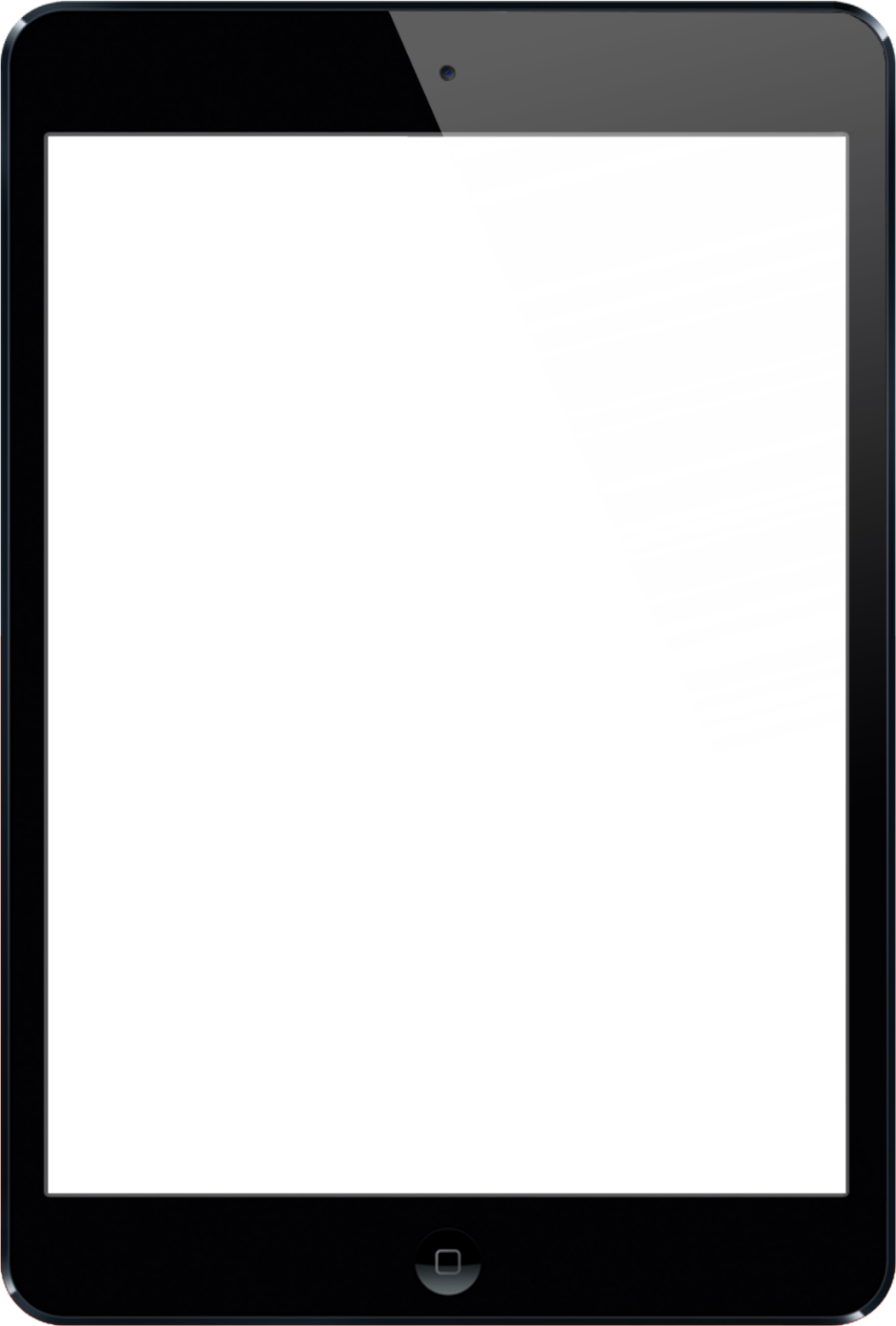 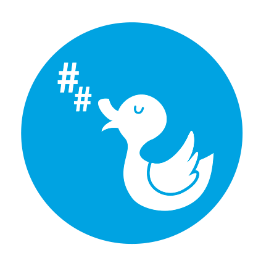 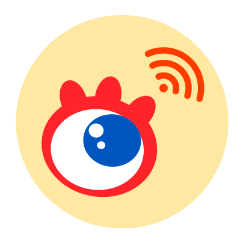 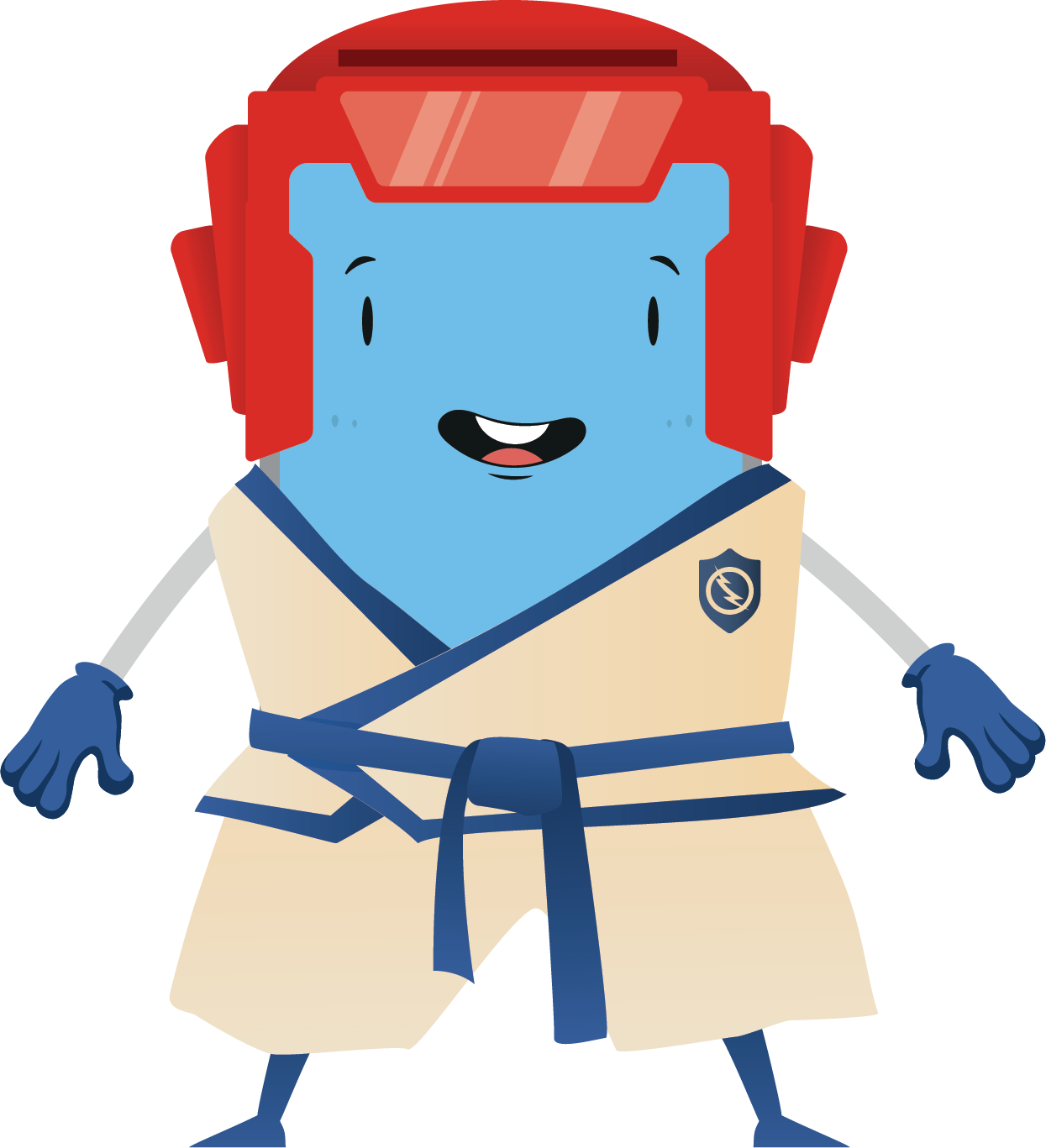 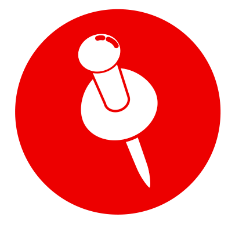 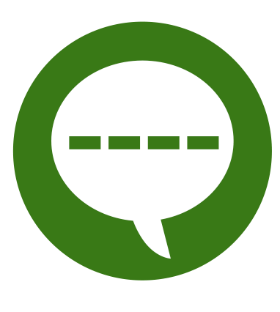 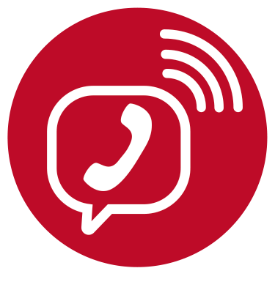 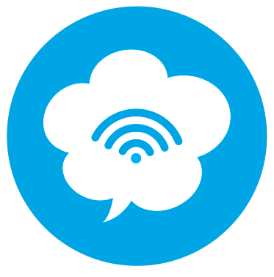 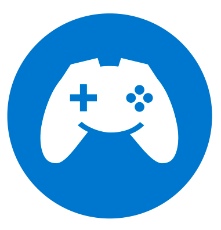 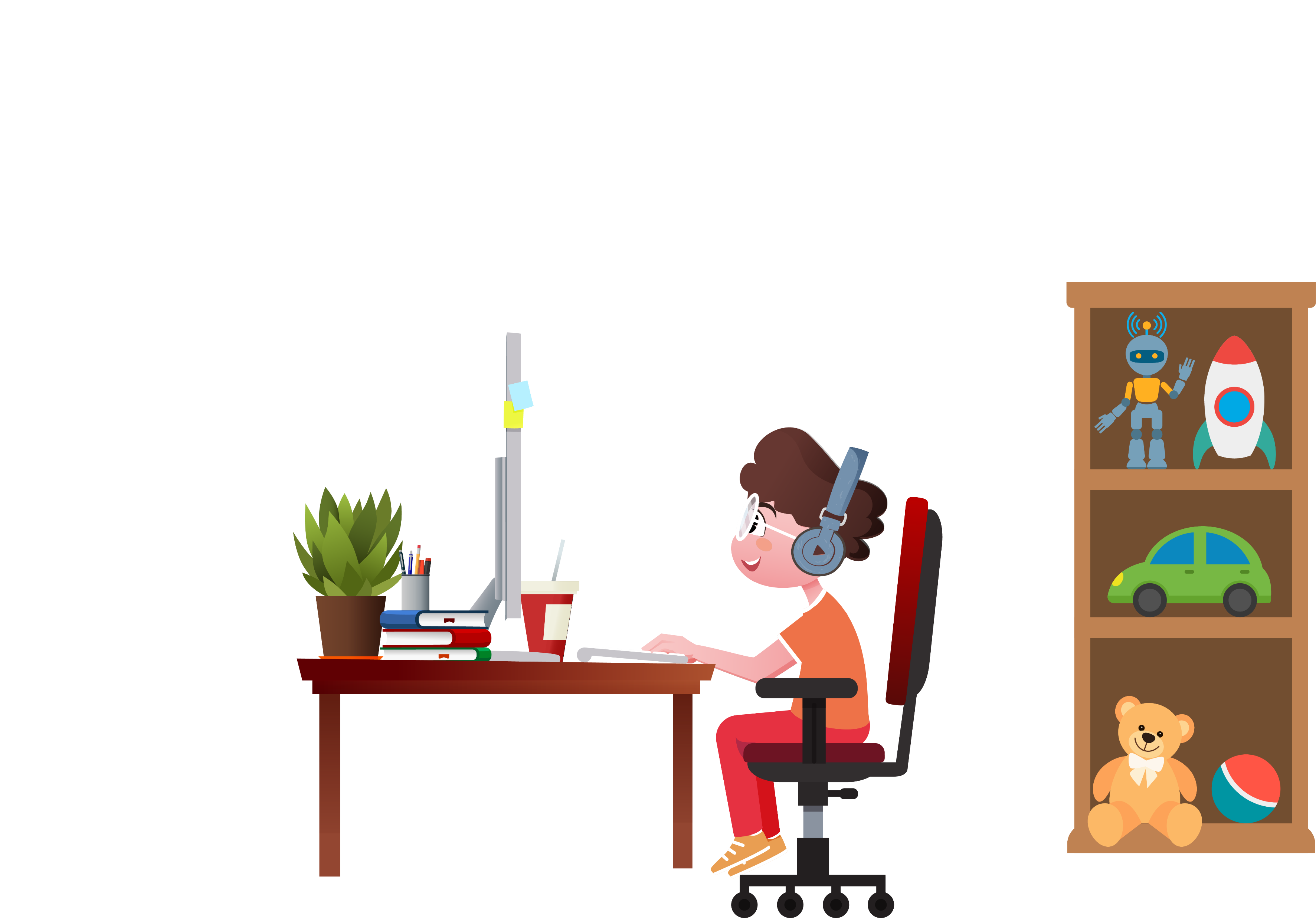 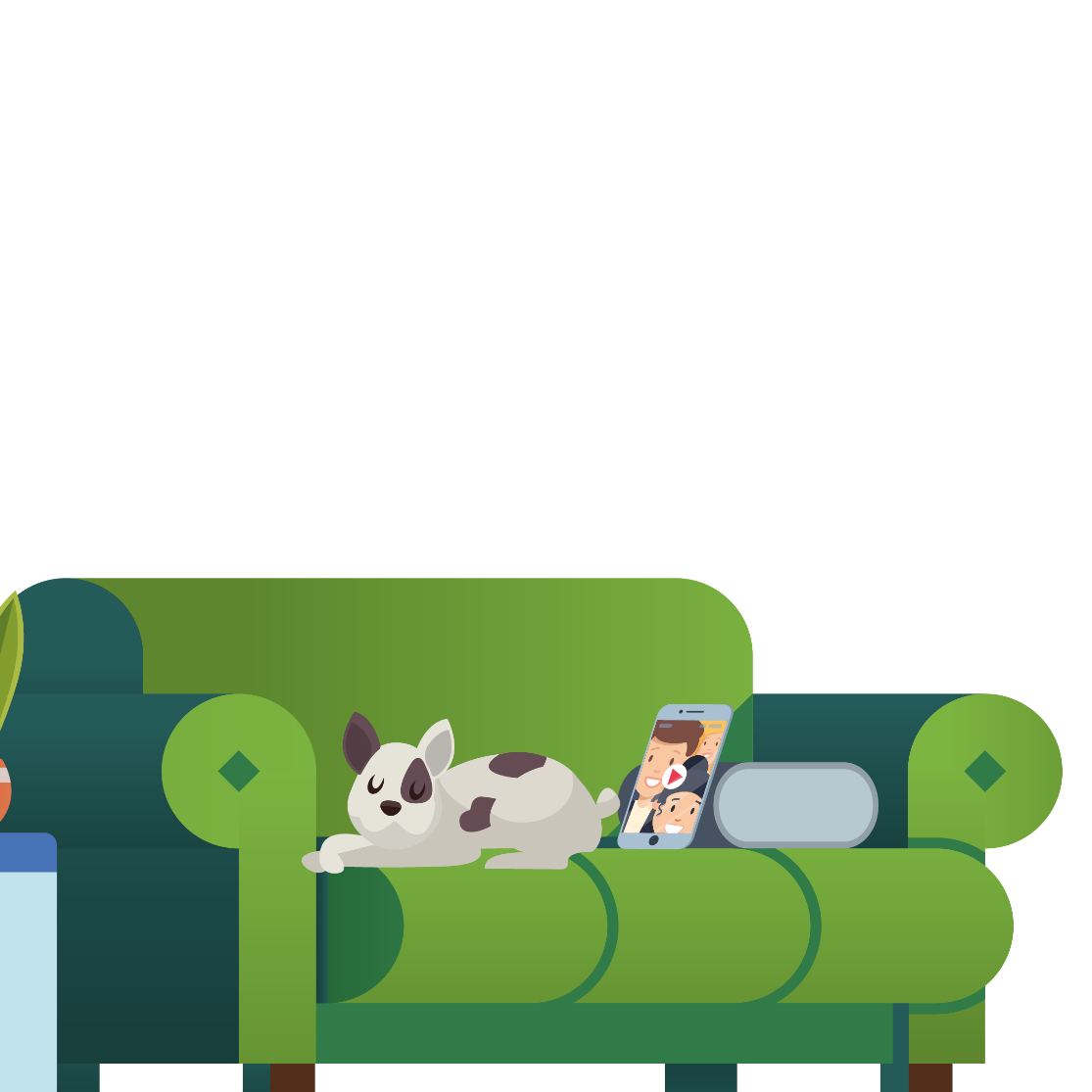 Redes sociales
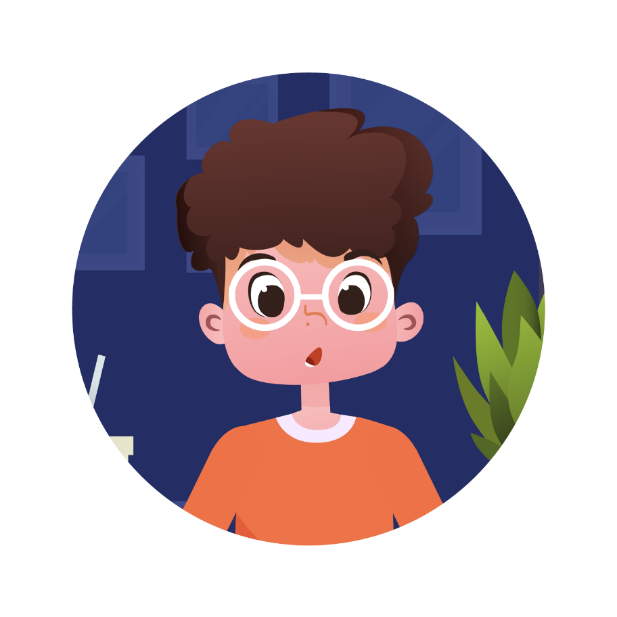 Las redes sociales son lugares donde te conectas con otras personas en línea, donde puedes intercambiar ideas e interactuar entre ellos, donde y cuando quieras.
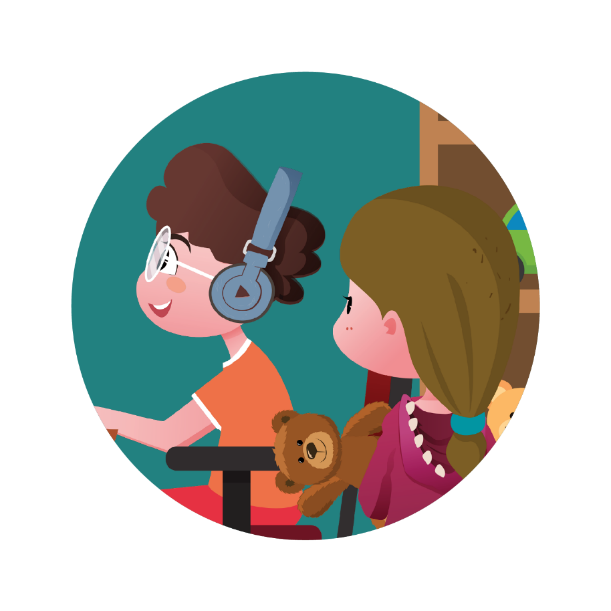 Comuníquese, comparta, manténgase conectado con sus amigos.
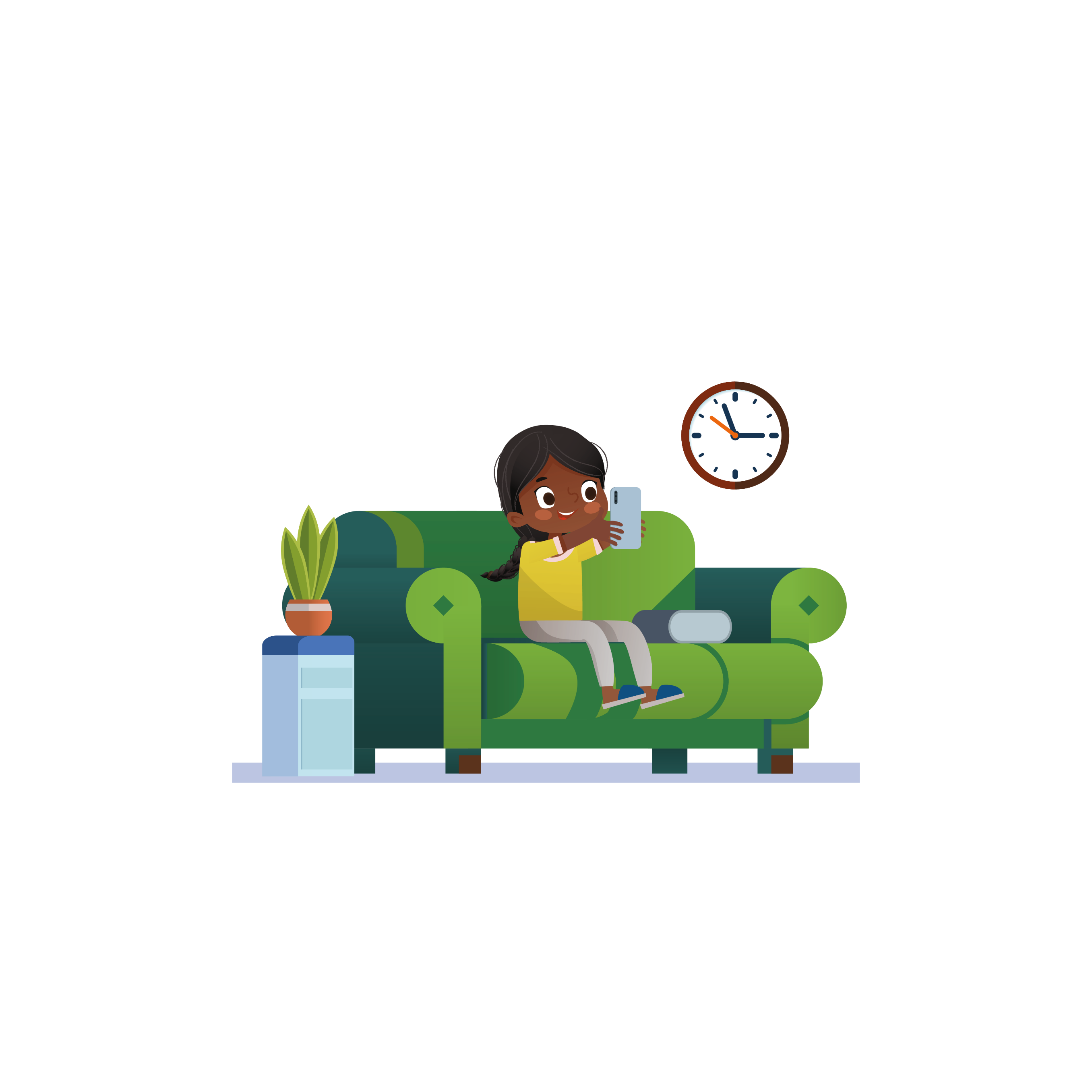 Utilización de lasRedes Sociales
Compartir imágenes
Etiquetar personas y sitios
Contar lo que haces
Mantenerse en contacto con los amigos
¡No hay nada en Internet que sea sólo NUESTRO realmente!
1
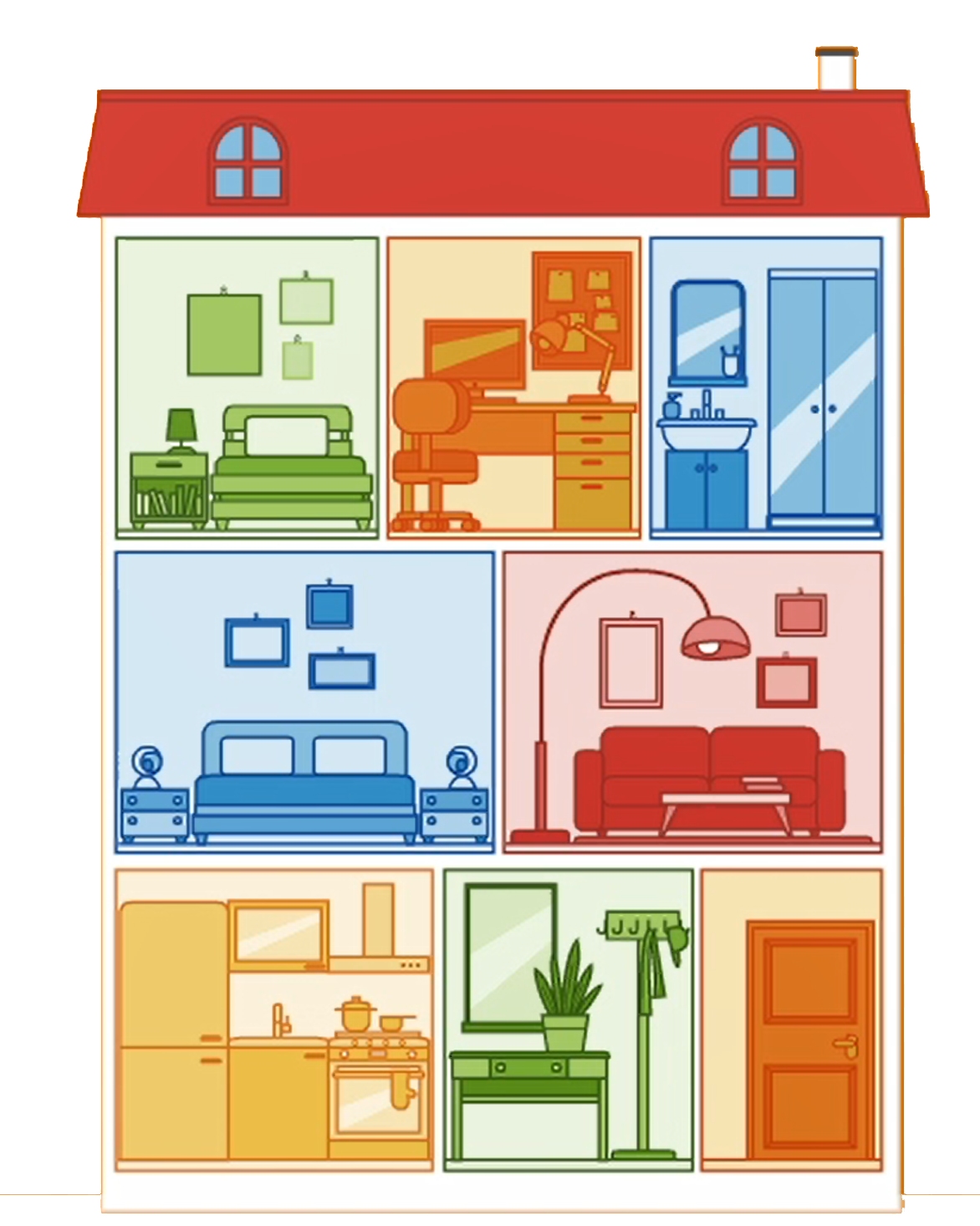 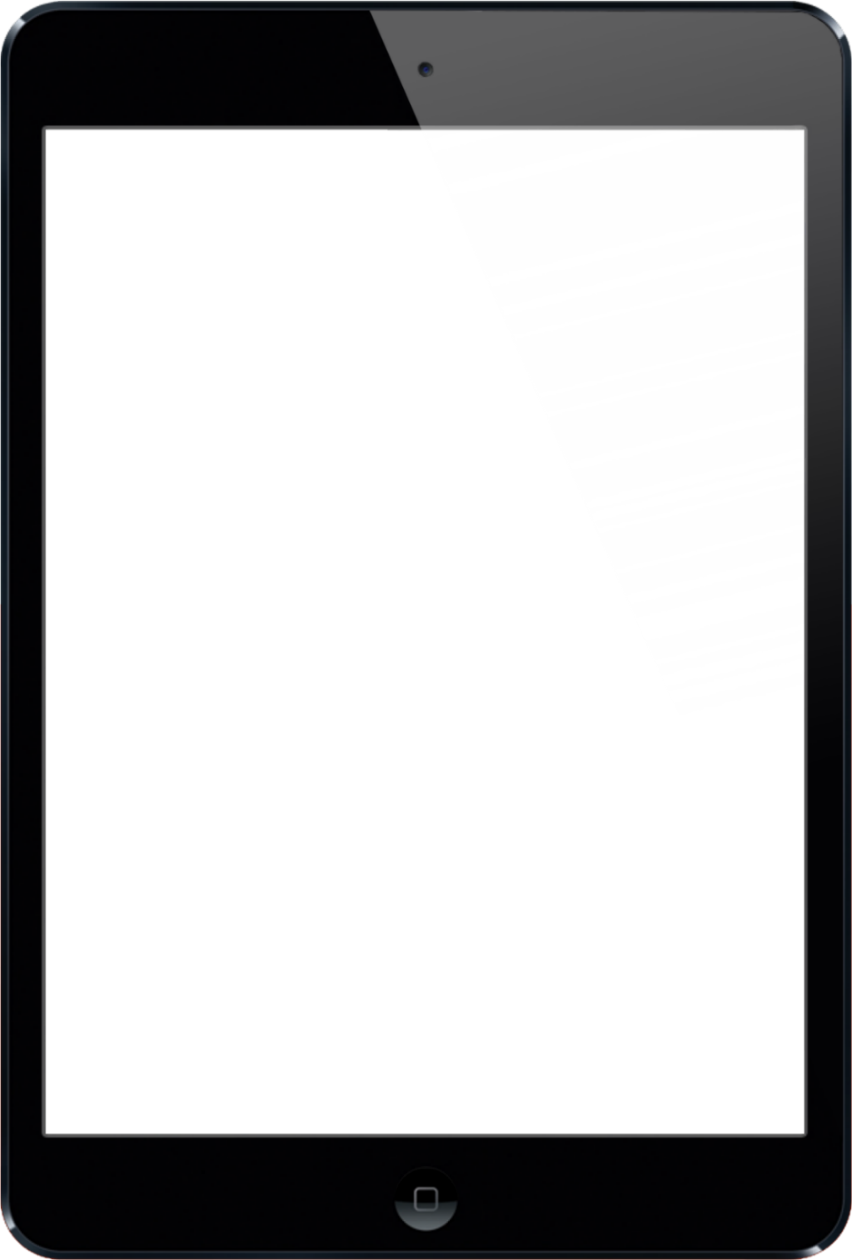 Configura tu perfil como "privado"
2
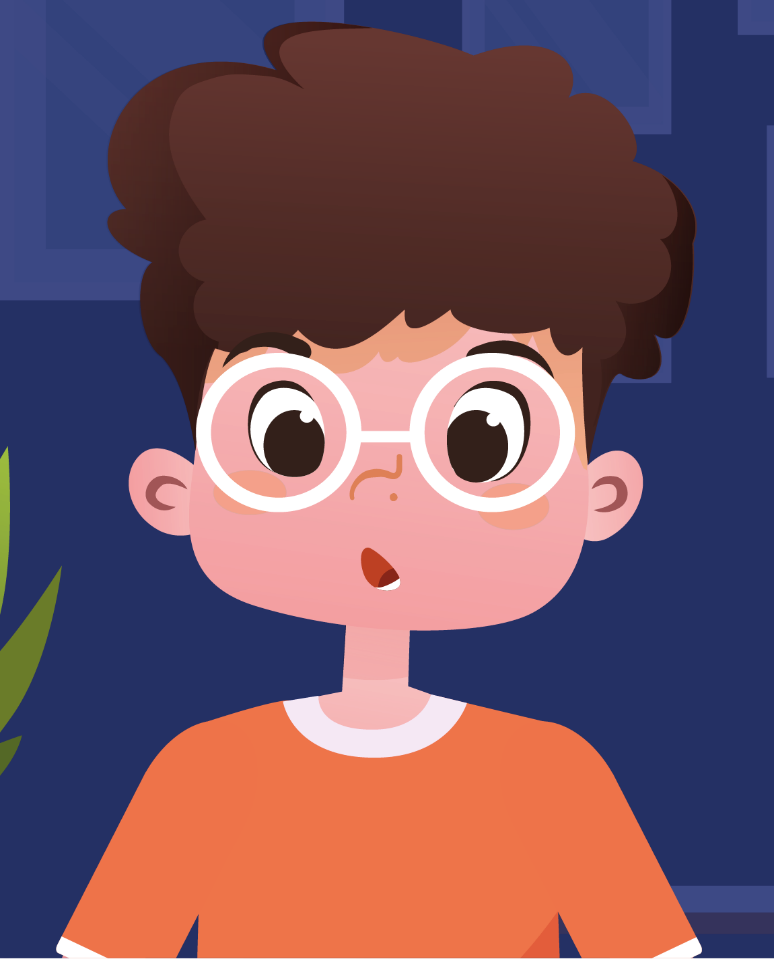 Acepta únicamente peticiones de amistad y chatea exclusivamente con amigos que conozcas personalmente
3
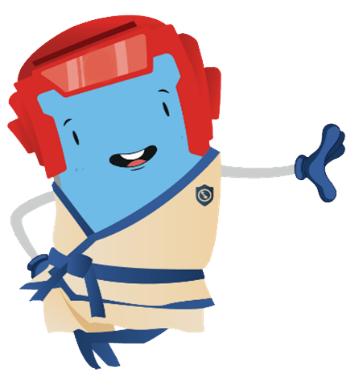 Piensa antes de publicar contenidosy compártelos únicamente con quien te sientas cómodo
4
Respeta la privacidad de tus amigos y asegúrate de que ellos te corresponden
Las Redes Sociales no son adecuadas para todo el mundo…
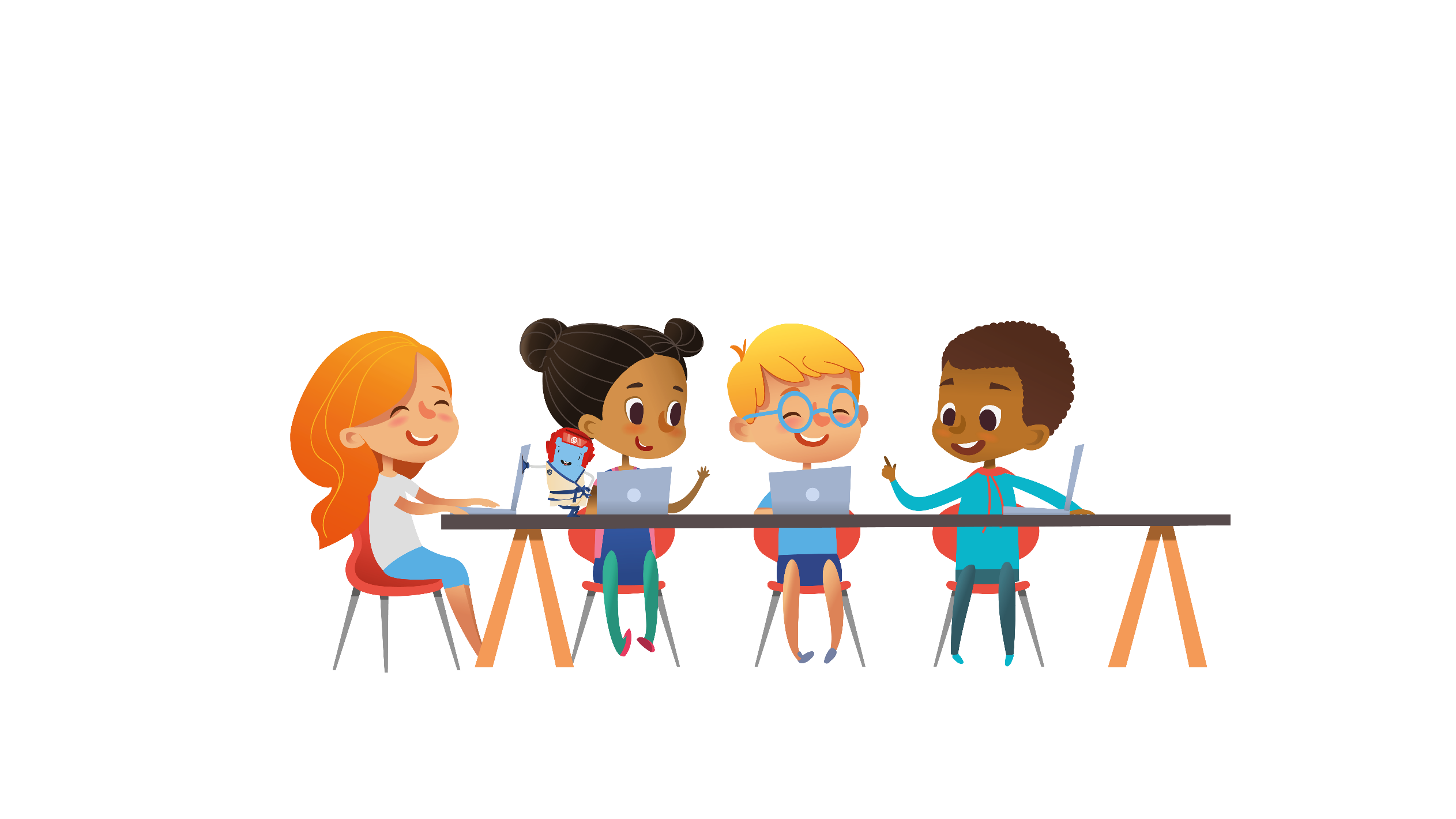 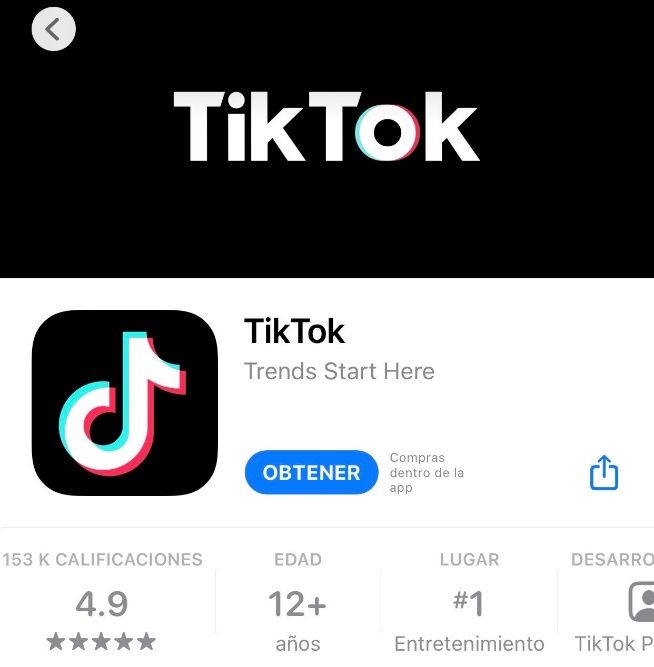 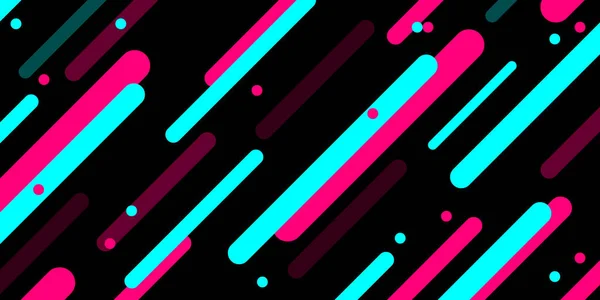 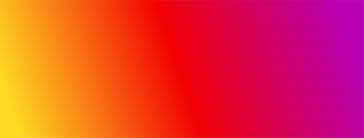 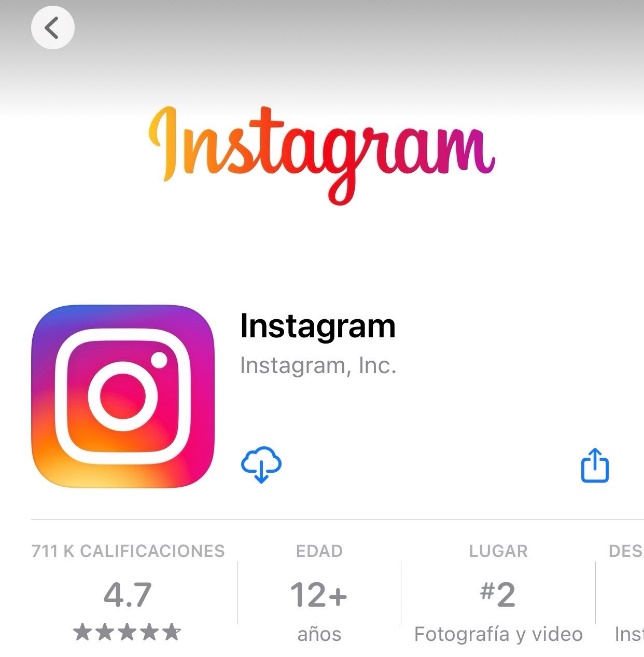 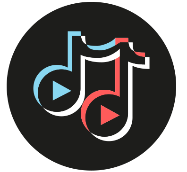 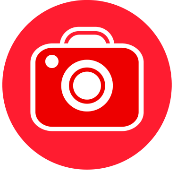 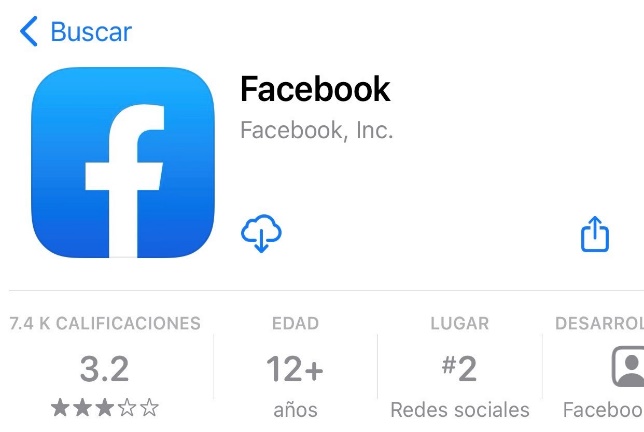 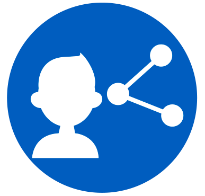 … ¡Habla con una persona mayor cuando veas algo que te resulte incómodo!
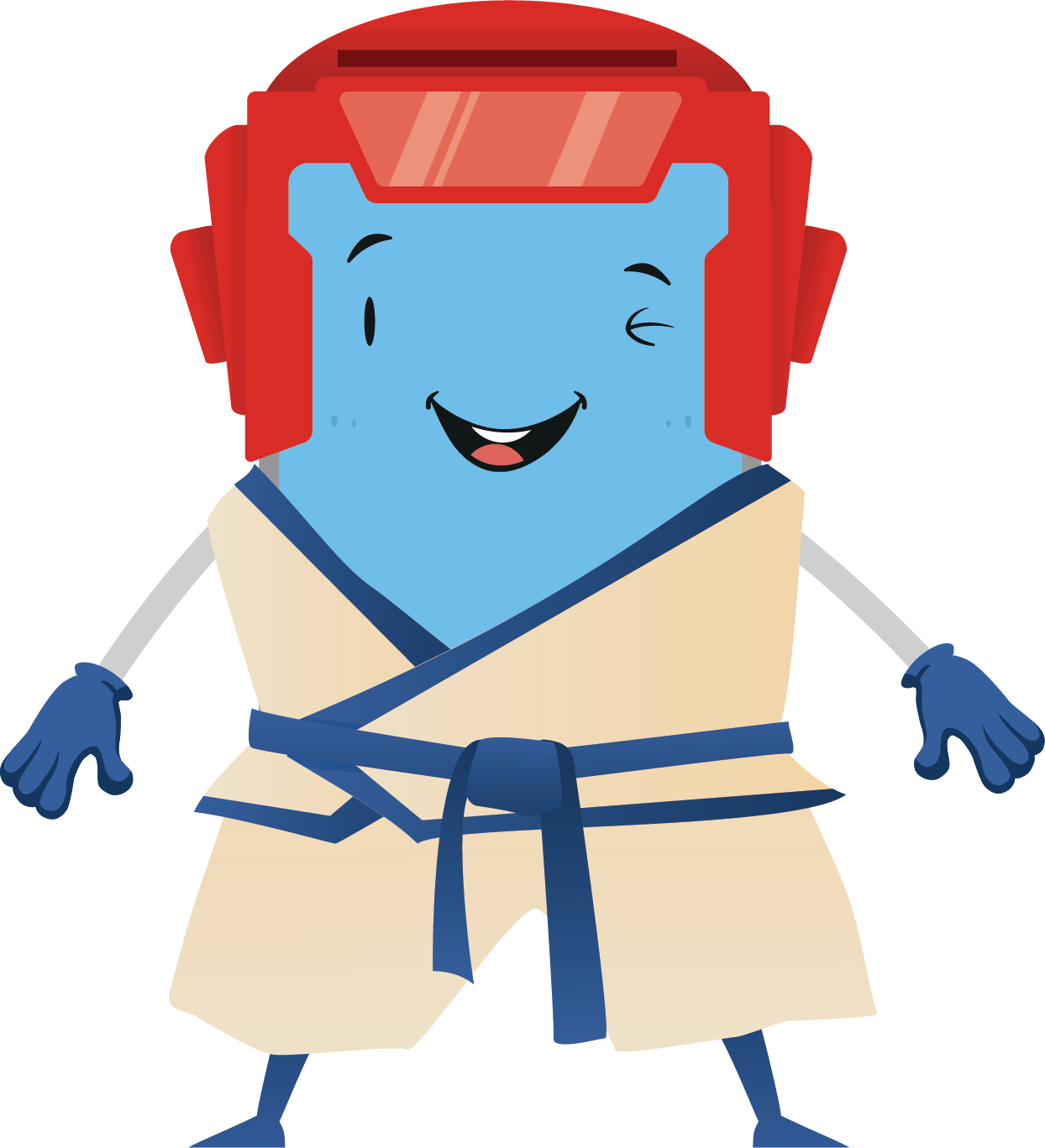 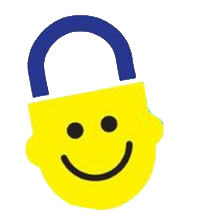 ¡Hasta pronto!www.itu-cop-guidelines.com
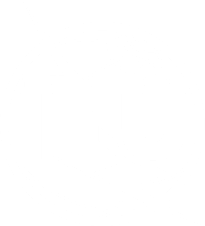 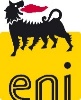 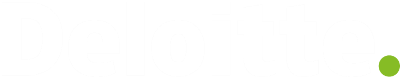